Reserve Design Working Group
February 2016
Agenda
Welcome & Introductions

Conservation Planning/Prioritization
Finished Reserve Design Working Group Plan
Next steps

Research
Current
Future ideas
Conservation Planning
Current: potential upland area survey by Scott and Allison

Prioritize regions/parcels for conservation action or management

Identify corridors for key or a suite of species

State-and-transition models to examination effectiveness of specific conservation strategies
Conservation Prioritization Software
Combine all important features
Create targets for each
Assign weights/rankings to inputs

Use county parcel data as selection units
Assign costs and/or size limits

Create boundary penalty
Produces more compact reserve

Result: Prioritizes landscape for conservation action with known constraints
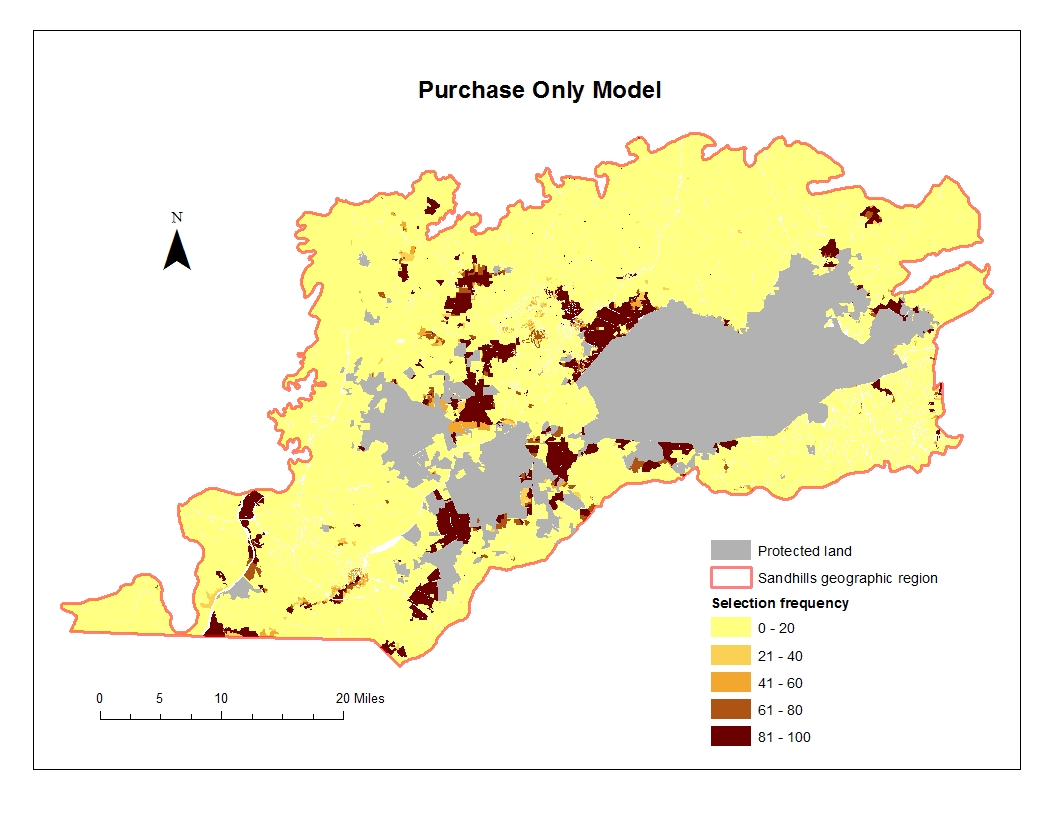 Prioritization Model for High Value Conservation Properties
Connectivity Analysis
Species-specific connectivity maps 
USGS landcover data as base map
Select resistance values for different habitat types based on research or expert opinion

Combine all individual species maps to prioritize landscape
Connectivity for 12 Amphibian Species on Game Lands
Block B
Block T
Block C
State-and-Transition Model
Approach for describing and/or predicting vegetation change

Can be applied at any scale or ecological community

Well-suited for “what-if” analysis of possible future scenarios, including both management and natural disturbances

Identifies key unknowns, helping to direct future research and monitoring efforts

Potential collaboration with Jen Costanza at NC State
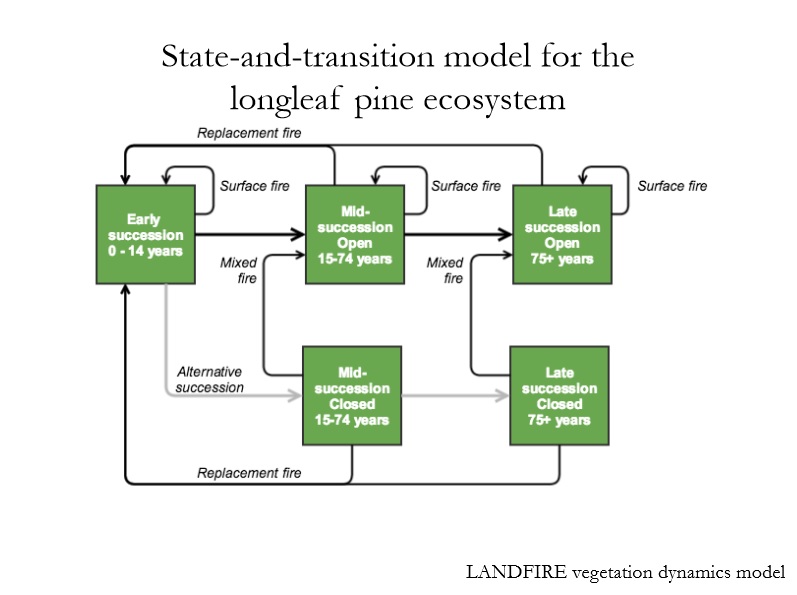 RCW Nesting Habitat (ha)
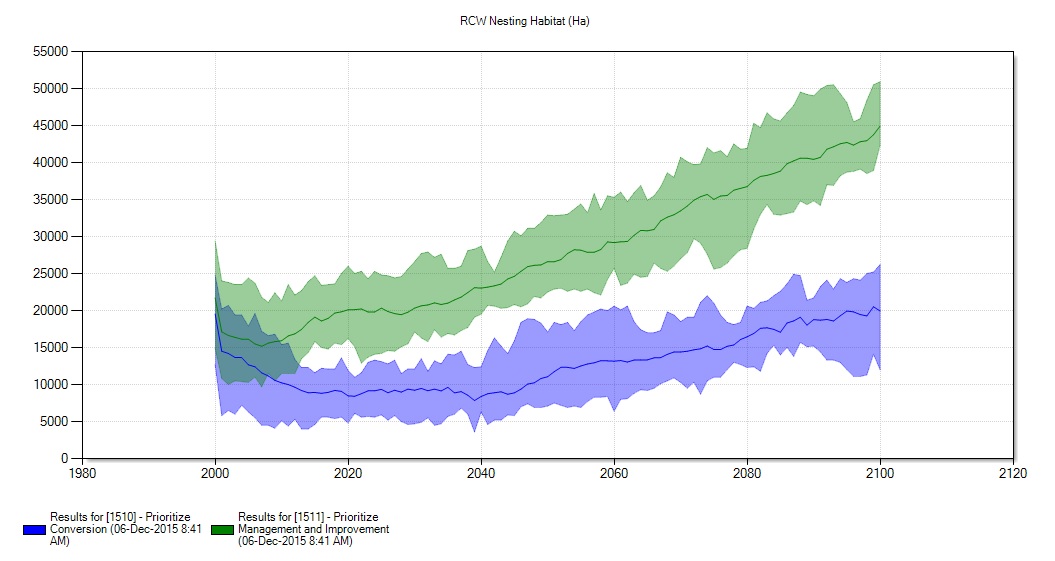 Conservation Planning - discussion
Prioritize regions/parcels for conservation action or management

Identify corridors for key or a suite of species

State-and-transition model to examination effectiveness of specific conservation strategies*

Other ideas?
Current Research
Habitat usage for pine barrens tree frog

Gopher frog captive breeding program

Relative importance of climate, habitat, and connectivity to amphibian population persistence

Continuing research on St. Francis satyr

Box turtle telemetry study at Weymouth Woods State Park
Research Opportunities
Partner with local universities/institutions
UNC Pembroke (chicken turtle)
Additional institutions could be contacted for interest

Specific ideas
Effects of fire seasonality on amphibians populations
Develop and ground-truth LIDAR model to understand forest structure across the landscape
Examine the potential threat of specific exotic species
Identify potential shifts in species’ ranges under climate change
Fire Seasonality
No empirical studies in longleaf pine
Some work on fire frequency

Anecdotal evidence dormant season burns negatively impact winter-breeding amphibians
Humphries and Sisson (2012) documented death of gopher frog to early season fire

Would require significant support from university
LIDAR Model
New raw data available for state

Determine signature of different forest structures

Calibrate with plots from wetland and upland monitoring

Help required from Doug Newcomb (FWS)
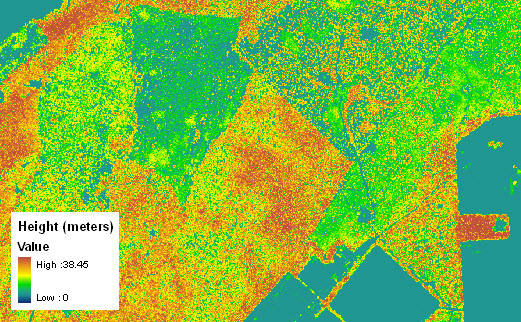 Exotic Invasion/Climate Change
Species distribution models 
Need occurrence data across the range of the species
Climate and/or habitat data for model calibration and projection
For future projections, need future data
Exotic Species
Climate Change
Future
Turnover
Current
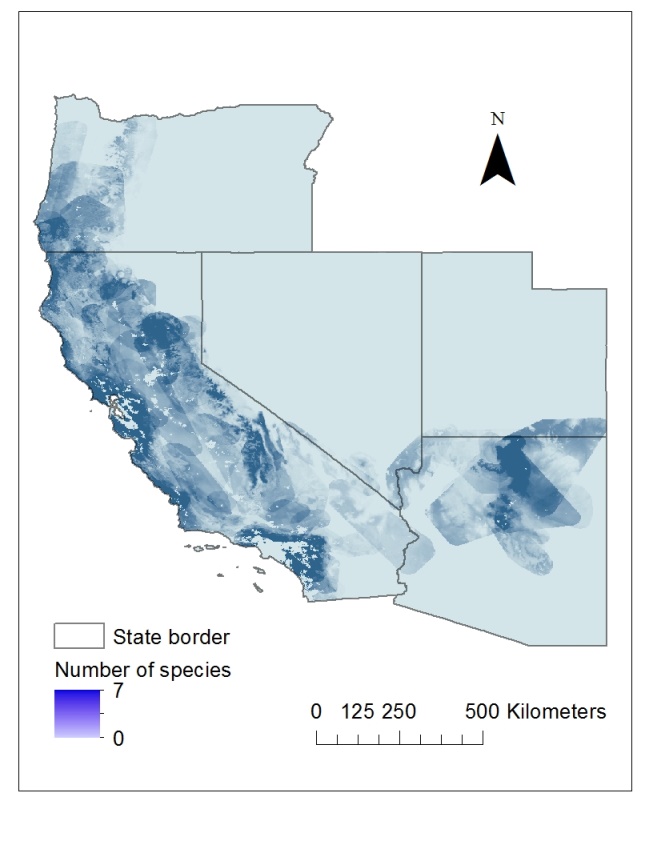 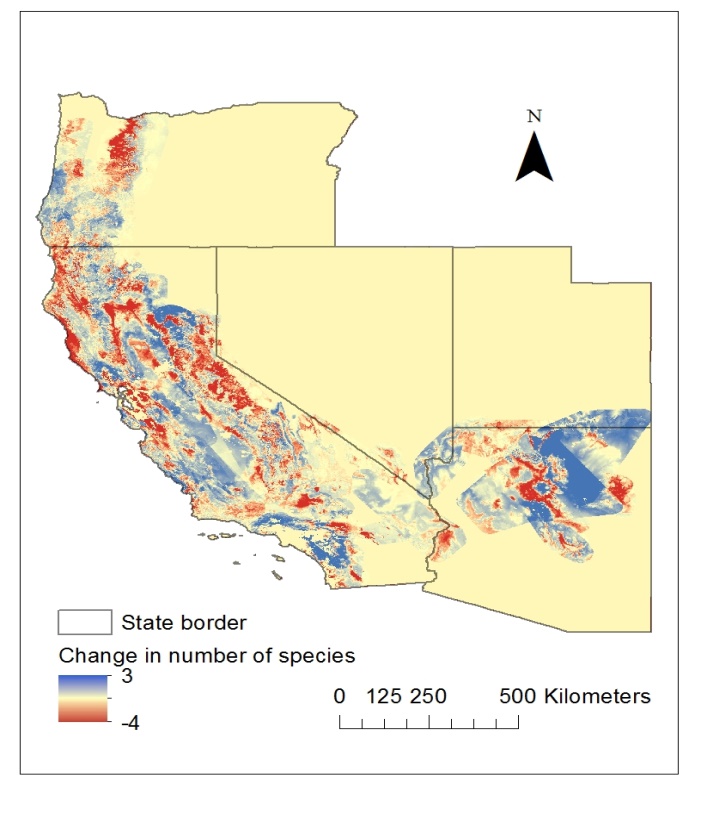 Research Opportunities - discussion
Effects of fire seasonality on amphibians or reptile populations*

Develop LIDAR model to understand forest structure across the landscape*

Examine the potential threat of specific exotic species

Identify potential shifts in species ranges under climate change

Other ideas?